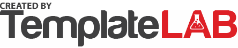 01-30
31-60
61-90
65%
DAYS
30
60
90
DAYS
DAYS
DAYS
© TemplateLab.com